Figure 3 Funnel plot for assessment of publication bias. Begg's z-score (continuity corrected) = 1.47, P value = ...
Pain Med, Volume 14, Issue 5, May 2013, Pages 706–719, https://doi.org/10.1111/pme.12091
The content of this slide may be subject to copyright: please see the slide notes for details.
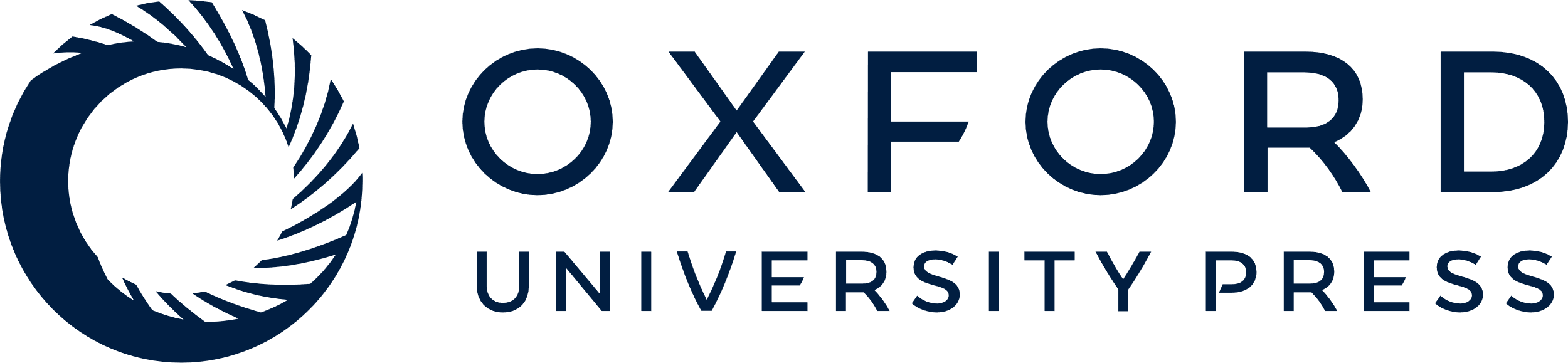 [Speaker Notes: Figure 3 Funnel plot for assessment of publication bias. Begg's z-score (continuity corrected) = 1.47, P value = 0.14.


Unless provided in the caption above, the following copyright applies to the content of this slide: © 2013 American Academy of Pain Medicine]